Kapittel 6
Realisme og naturalisme – 1850 - 1890
Mål
Kunne forklare begrepet modernitet og vise hvordan moderniteten kommer til uttrykk i litteraturen
Forklare hva som kjennetegner den litterære perioden poetisk realisme
Forklare hva som kjennetegner realismen og naturalismen eller det moderne gjennombrudd i litteraturen
Vite noe om sentrale tekster av de viktigste norske forfatterne fra perioden 1850 - 1890
Førlesning
Hva vet du om det norske samfunnet i andre halvdel av 1800-tallet?
Hva legger du i begrepene naturalisme og realisme
Kjenner du til noen sentrale tekster av forfatterne Camilla Collett, Bjørnstjerne Bjørnson, Henrik Ibsen, Alexander Kielland, Arne Garborg og Amalie Skram
Hvordan forstår du begrepene individualisme, feminisme og konvensjoner som du vil møte i dette kapittelet?
Realismen og naturalismen
Litteraturen i Norge fra 1875 til 1890

Poetisk realisme: 1850- og 60-tallet
Realismen: fra 1875 og utover
Naturalismen: sidegrein på 1880-tallet
Realismen og naturalismen
Bryter med romantikken
 forlater idealer og stemninger
Realismen og naturalismen
Tar opp en tradisjon fra opplysningstiden
sterk politisk og samfunnsmessig bevissthet
kritiserer maktfaktorer i samfunnet
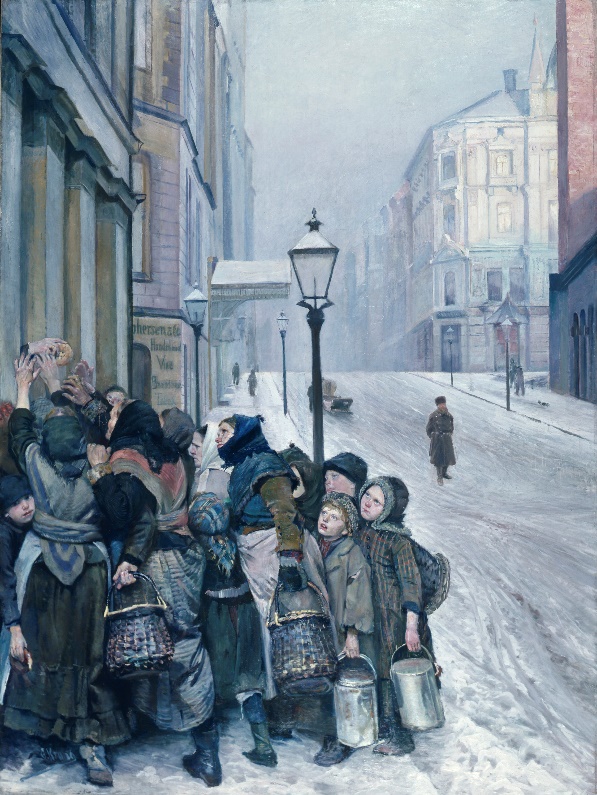 Det moderne gjennombrudds litteratur
Realismen og naturalismen:
reflekterer moderniseringen av samfunnet
Er Modernitetens litteratur
Moderniteten
Betegnelse på: 
det moderne samfunnet på 1800-tallet
prosessen som moderniserer samfunnet videre

Bygger på ideer fra opplysningstiden:
humanisme
vitenskap og fornuft
religionskritikk
Moderniteten -et resultat av tre revolusjoner
Den vitenskapelige revolusjon – Fornuft
ny vitenskap svekker religionens status:
Charles Darwin – Om artenes opprinnelse (1859)
Moderniteten -et resultat av tre revolusjoner (forts.)
Den industrielle revolusjon – Fremskritt
industriell vekst
urbanisering, byvekst
omlegging av jordbrukssamfunnet
individet mer løsrevet
1800-tallet:Individualismens århundre
Løsrivelse av individet - individualisme
Ny filosofi forsterker individualismen:
John Stuart Mill – menneskerettigheter
Karl Marx – kritikk av kapitalistenes utbytting
Søren Kierkegaard – individualisme og subjektivitet
Moderniteten -et resultat av tre revolusjoner (forts.)
Den demokratiske revolusjon 
 Frihet
parlamentarisme i 1884
stemmerett for menn i 1898
stemmerett for kvinner i 1913
Europa: realistisk tradisjon fra tidlig på 1800-tallet
Virkelighetsnær litteratur
Samfunnsbevisst litteratur
Viktige forfattere:
Charles Dickens
Gustave Flaubert
Émile Zola
Poetisk realisme -overgangsperiode 1850-70
Romantiske trekk
Realistiske trekk
idealer og moral
eksistensielle temaer
forfatterkommentarer
dagbokinnslag
kansellistil, lange setninger
begynnende realisme
begynnende politisk bevissthet
scenisk fortellemåte
muntlig preg over språket
Forfattere fra den poetiske realismen
Camilla Collett (1813-1895)
Norges første roman: Amtmandens Døtre (1854/55)
Bjørnstjerne Bjørnson (1832-1910)
bondefortellinger: Synnøve Solbakken (1857)
Henrik Ibsen (1928-1906)
idédramaer: Brand (1866) og Peer Gynt (1867)
Georg Brandes
Dansk litteraturkritiker
Kritiserte i 1871 nordiske forfattere for å henge igjen i romantikken
Krevde politisk og samfunnsmessig bevissthet:

	Det at en Literatur i vore Dage lever, 	viser sig i, at den sætter 	Problemer 	under Debat.
Realismen 1875 - 1890
Litterær periode
Litterær teknikk
Sentrale forfattere fra realismen
Henrik Ibsen
Bjørnstjerne Bjørnson
Alexander Kielland
Jonas Lie
Temaer og motiver i realismen
Frihet og individualisme mot konvensjoner og plikt
Kamp for kvinners rettigheter 
Kritikk av skolesystemet
Kritikk av forretningsmoral
Ekte mot falsk «vanekristendom»
Kritikk av pietismen
Alexander Kiellandroman- og novelleforfatter
Kjente romaner:
Garman & Worse (1880)
Skipper Worse (1882)
Gift (1883)

Kielland-saken: 
Kielland ble nektet diktergasje tre år på rad
Hadde skrevet for kritisk om kirke og prester
Skrivemåten i realismens romaner og noveller
Individuelt særpreg

Det var i grunnen forunderlig, at fru Garman blev så korpulent; […] ti ved måltidene var hun alltid først ferdig, og hun kunde ikke noksom forbauses over de andres appetitt. Kun en enkelt gang, når hun var alene i sitt eget værelse, kunde hun få lyst på litt mat, og jomfru Cordsen bragte henne da en bit av et eller annet.
Individuelt særpreg (forts.)
Indirekte fremstilling
viser frem personene, påstår ikke
indirekte tankegjengivelse
karakteristisk talemåte
personene knyttes til rekvisitter
Andre typiske realistiske fortelletrekk
Personene er typer eller karakterer
Personene er sterke kontraster til hverandre
Autoral allvitende synsvinkel
Ironi
Forfatteren bruker talerør
Detaljfokus (virkelighetsfremmende trekk)
fokus på «den overflødige detaljen»
Henrik Ibsen
«Det moderne dramaets far»
Viktige skuespill:
Et Dukkehjem (1879)
Gengangere (1881)
En Folkefiende (1882)
Vildanden (1884)
Henrik Ibsens dramatikk
Borgerlig drama 
drama om og for borgerskapet
Titteskapsteater 
som om en vegg i et hjem er fjernet 
Virkelighetsillusjon
publikum tror at handlingen er virkelig
Skrivemåten i realismens skuespill
De tre enheter
tidens, stedets og handlingens enhet
Retrospeksjon 
fortiden rulles opp gjennom dialogen
Symbolske rekvisitter
Hovedperson - fra blind til seende
fra uvitenhet til innsikt
Naturalismen 1880-tallet
Pessimistisk og krass videreutvikling av realismen
Ser individets skjebne som forutbestemt av arv og miljø
Forutbestemmelse gir betegnelsen determinisme
Naturalismen 1880-tallet (forts.)
Kalles det hesliges estetikk
detaljerte skildringer av nød og lidelse
Tabuemner 
 død, sykdom, fattigdom
Objektive miljø- og personskildringer
Naturalismen 1880-tallet (forts.)
Hovedpersoner:
fattigfolk
arbeidere
Bønder

Dialekt- og sosiolekt karakteriserer personene
Naturalistiske forfattere og tekster
Amalie Skram
Constance Ring (1885)
Hellemyrsfolket (1887-1898)

Arne Garborg
Fred (1892)

Christian Krohg
Albertine (1886)
Sedelighetsdebatten, 1880-tallet
Debatt om sedeligheten i samfunnet:
prostitusjonsproblemet i Kristiania
seksuell dobbeltmoral og fattigdom

Kamp mellom de radikale og de konservative
Sedelighetsdebatten (forts.)
Sentral: forfatteren Hans Jæger
leder for Kristiania-bohemen
venn av maler og forfatter Chr. Krohg

Handskedebatten
sidegrein til sedelighetsdebatten
navn etter Bjørnsons skuespill En Handske (1883)
krevde at begge kjønn skulle være jomfruer
Sedelighetsdebatten og romanen Albertine (1886)
Chr. Krohgs roman Albertine (1886)
om Albertine som narres inn i prostitusjon av politiet
romanen beslaglagt og forbudt
konsekvens av beslagleggelsen:
offentlig prostitusjon i Kristiania forbudt i 1887
Overgang fra naturalismen til 1890-tallets litteratur
Følgende elementer blir med i 1890-tallets litteratur
detaljerte beskrivelser
fra objektive skildringer av det ytre…
…til objektive skildringer av det indre…
fattigdom og fattigfolk ennå motiv
storbyen ennå motiv
determinisme
Overgang fra naturalismen til 1890-tallets litteratur (forts.)
1890-tallets litteratur skal bryte med:
realismen og naturalismens fornuftstenkning
realismen og naturalismens problemdiktning

1890-tallslitteraturen, se kapittel 7